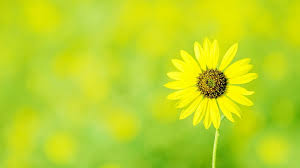 V Открытый Межрегиональный  педагогический форум «Живая практика. Обмен опытом-2016»
Использование наглядных материалов
         на занятиях по окружающему миру
               с детьми дошкольного возраста

Педагог дополнительного образования 
МБОУ ДОД «ЦРТДиЮ«Росток» города Чебоксары 
Ямуткова Надежда Александровна

Чебоксары
2016
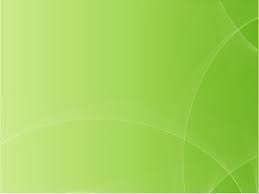 Платные дополнительные образовательные услуги МБОУДО «ЦРТДиЮ «Росток» г. ЧебоксарыПредметное и развивающее обучение (возраст 3г. - 5г.):1.Интеллектуальное развитие 2.Ритмика / Музыка3.Творчество 4.Английский язык 5. Развитие речи 6.Окружающий мир
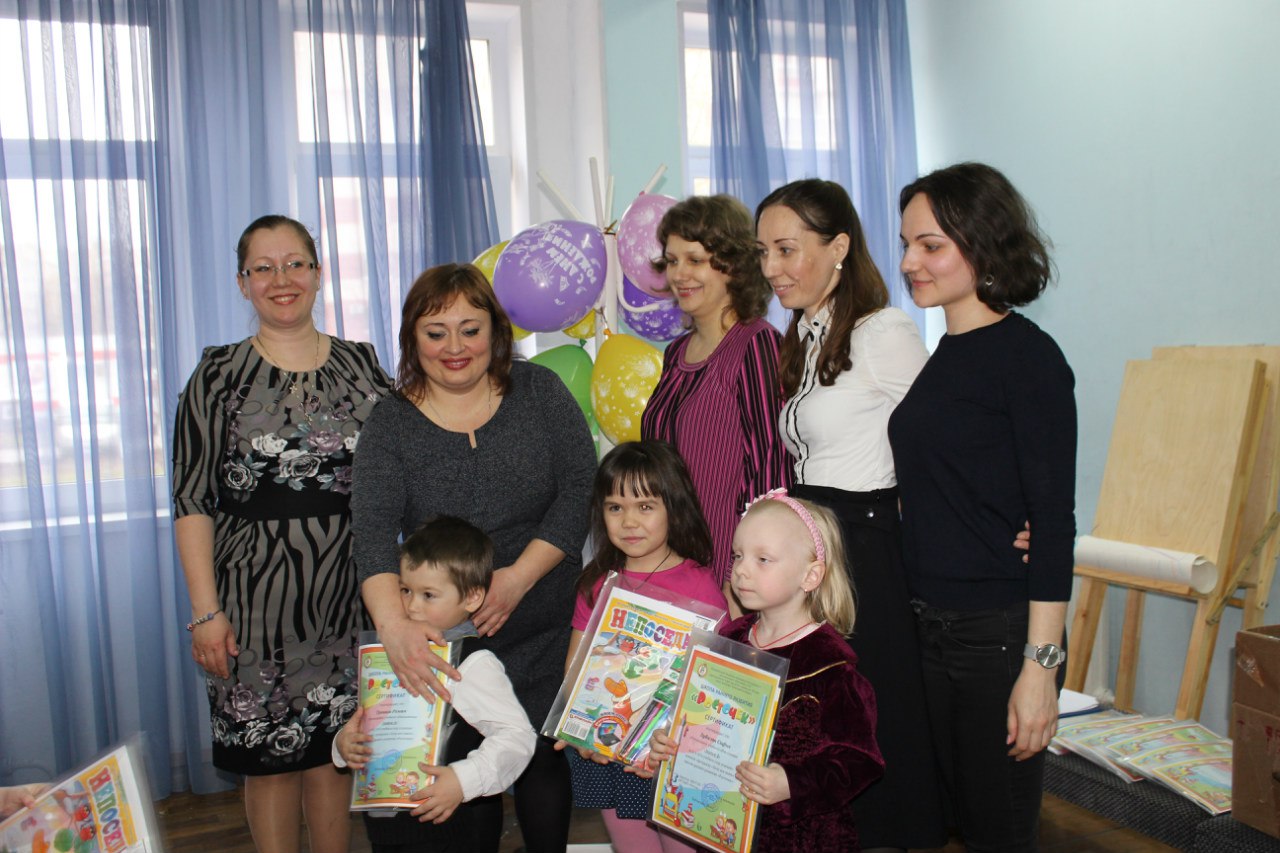 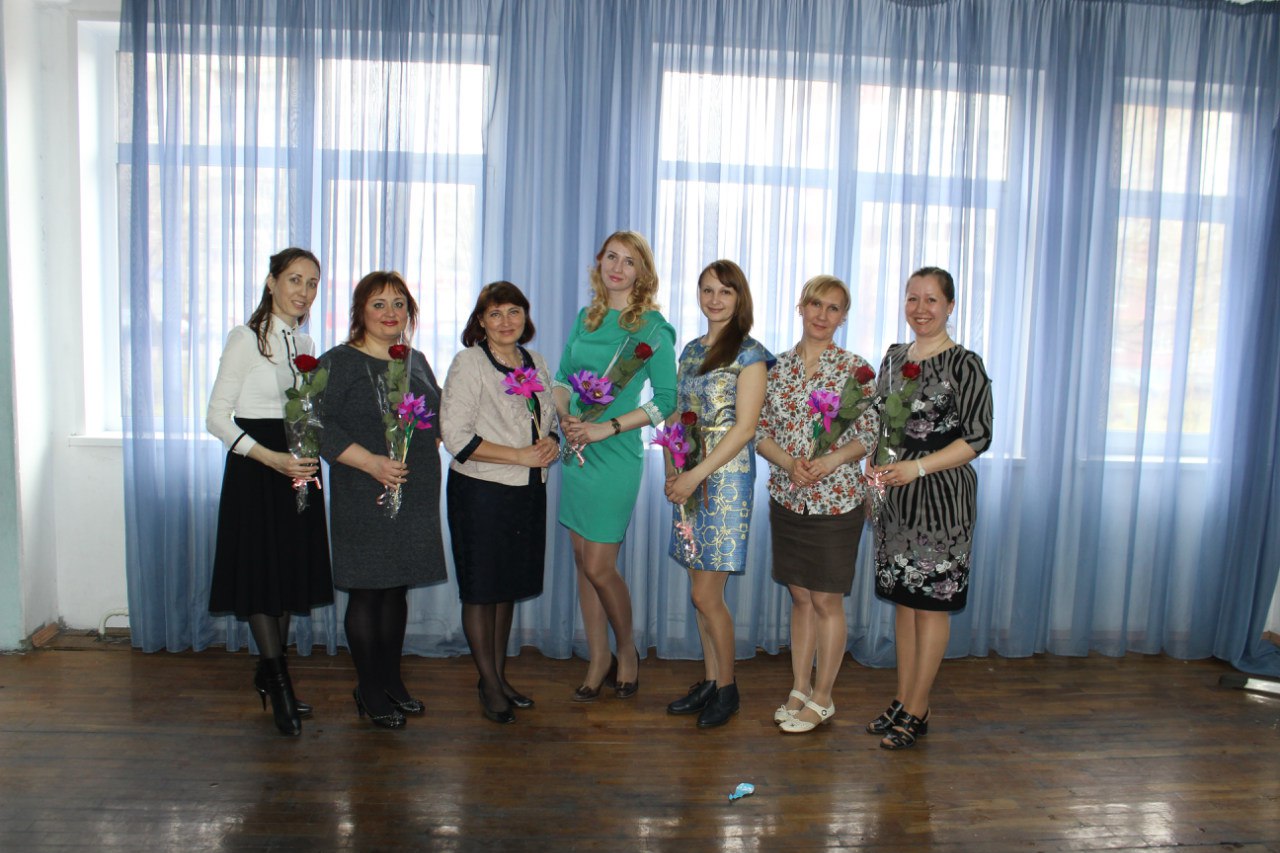 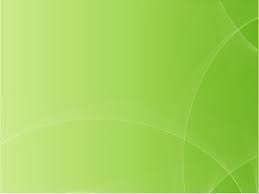 Ознакомление детей с миром вокруг себя 
является одной из важнейших тем в дошкольном образовании.








В дошкольном возрасте преобладает образное мышление, 
поэтому формирование разнообразных реалистических  представлений об окружающем мире проходит особенно успешно,
 если педагог постоянно использует различные формы наглядности:
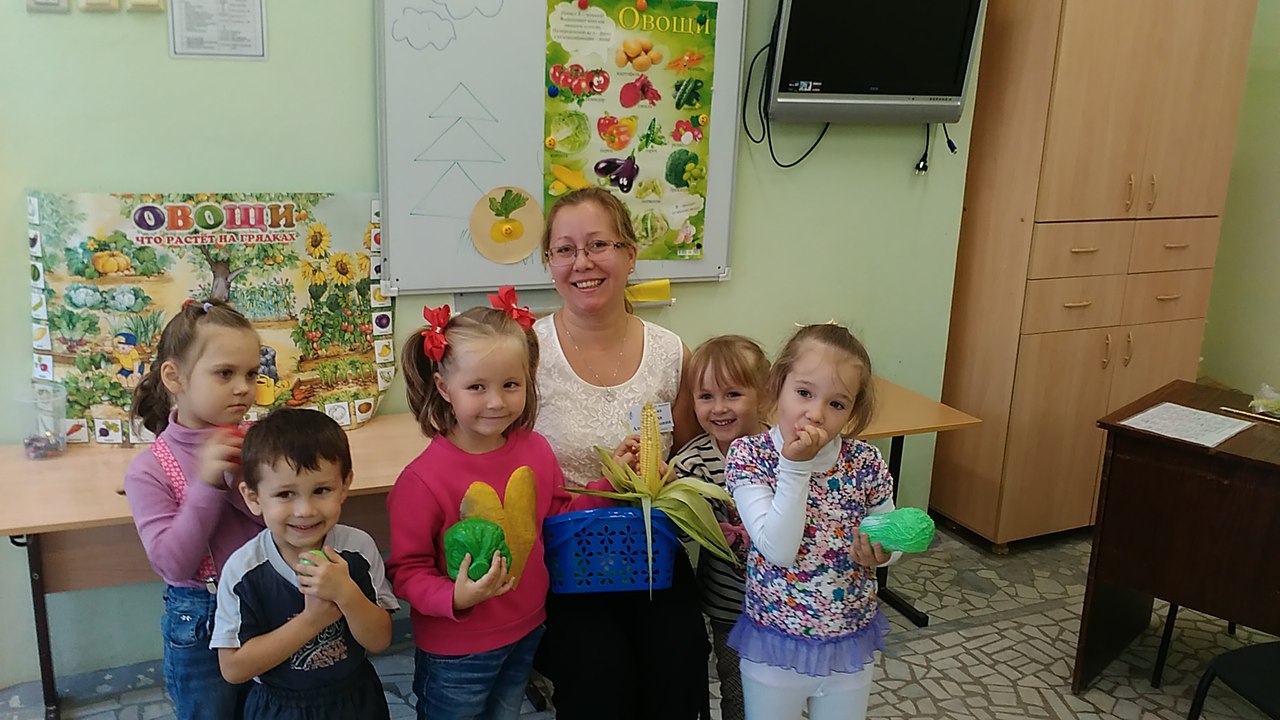 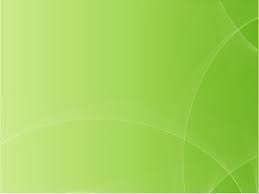 Картинная и картинно-динамическая
Экспериментальная
Естественная, сенсорная
Обьемная
Виды наглядности
Смешанная
Символическая и графическая
Звуковая
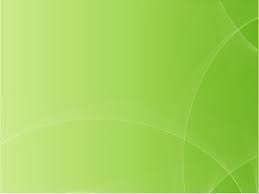 Естественная наглядность (растения, животные, полезные ископаемые); ее функция – знакомство детей с реальными объектами природы. 
                                                         Тема «Осень.Грибы»
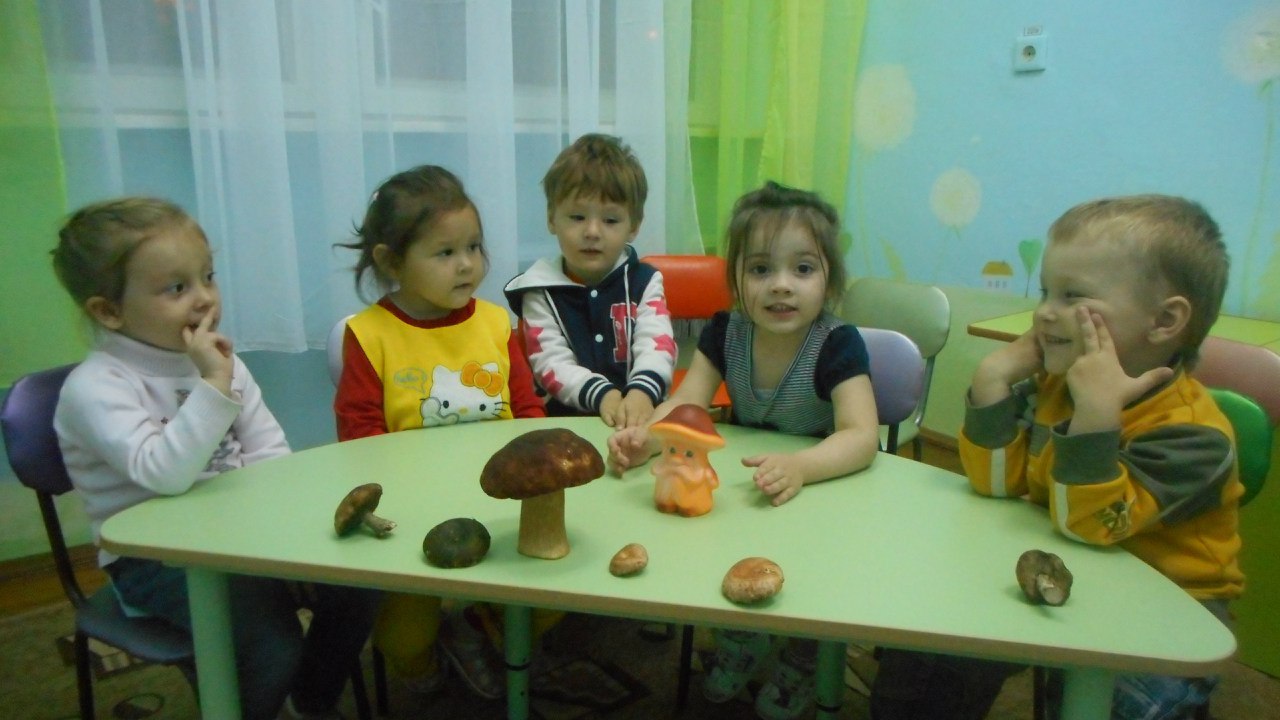 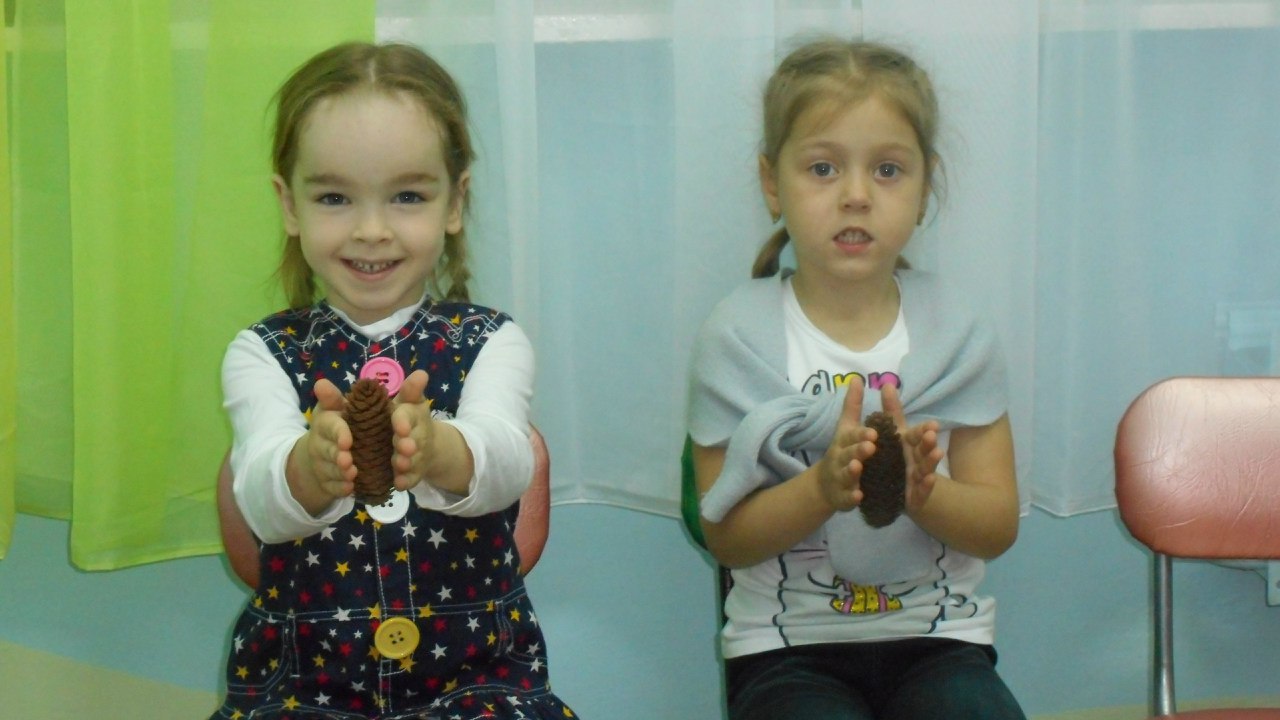 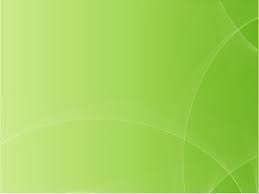 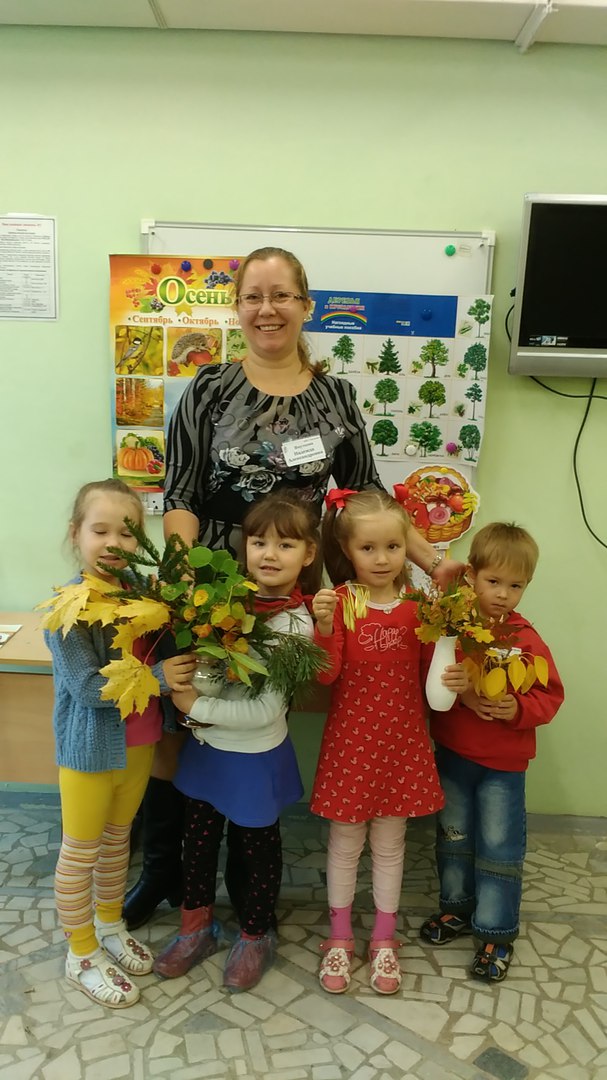 Тема «Деревья»
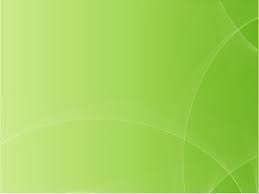 Тема «Фрукты»
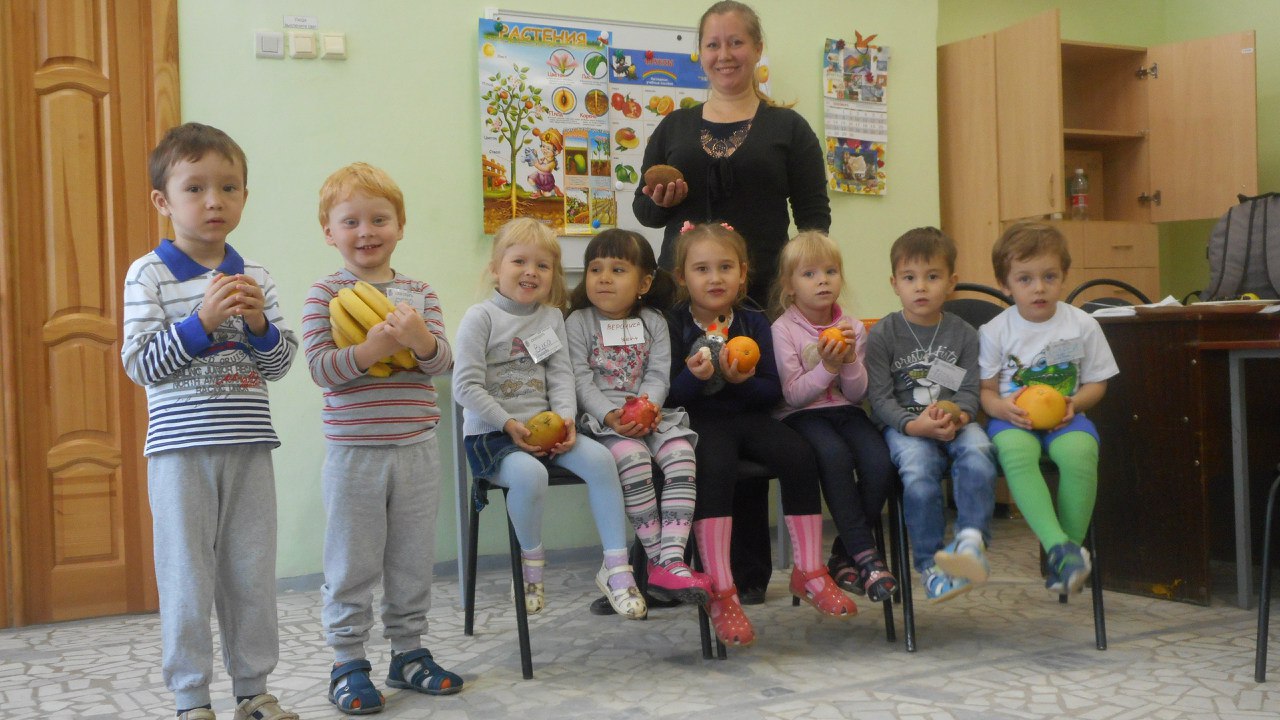 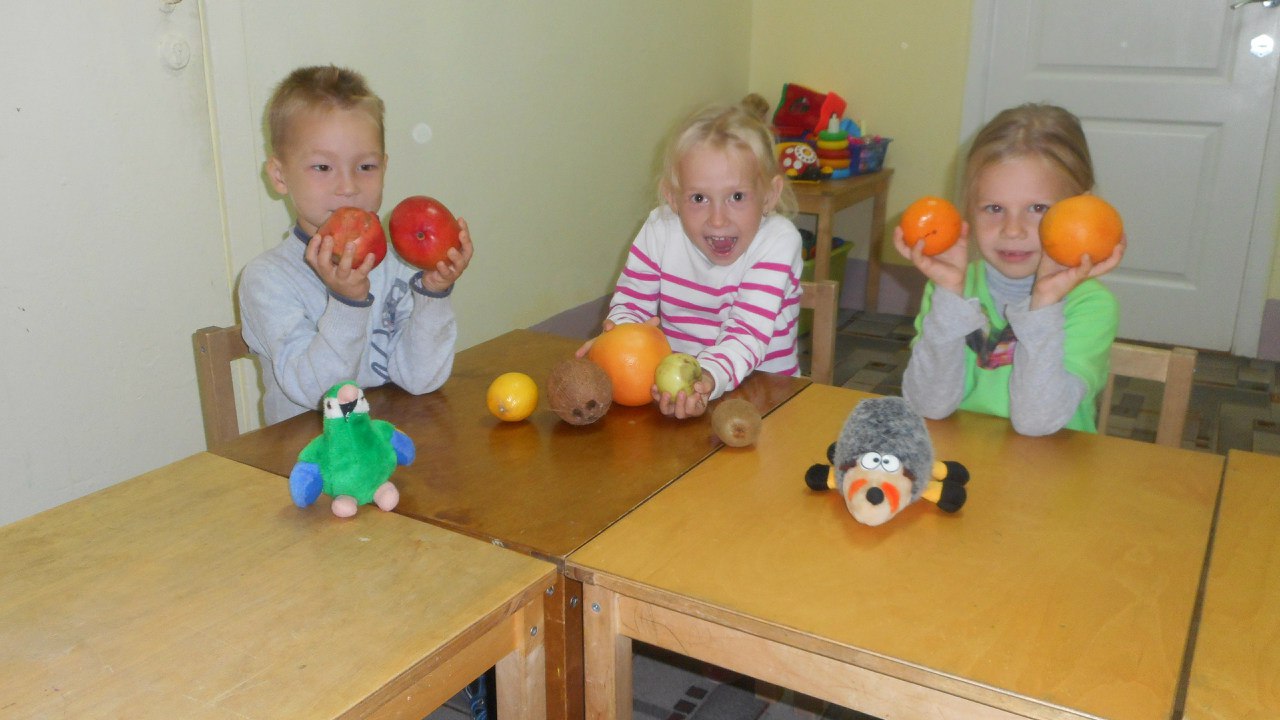 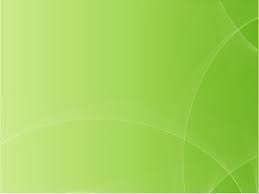 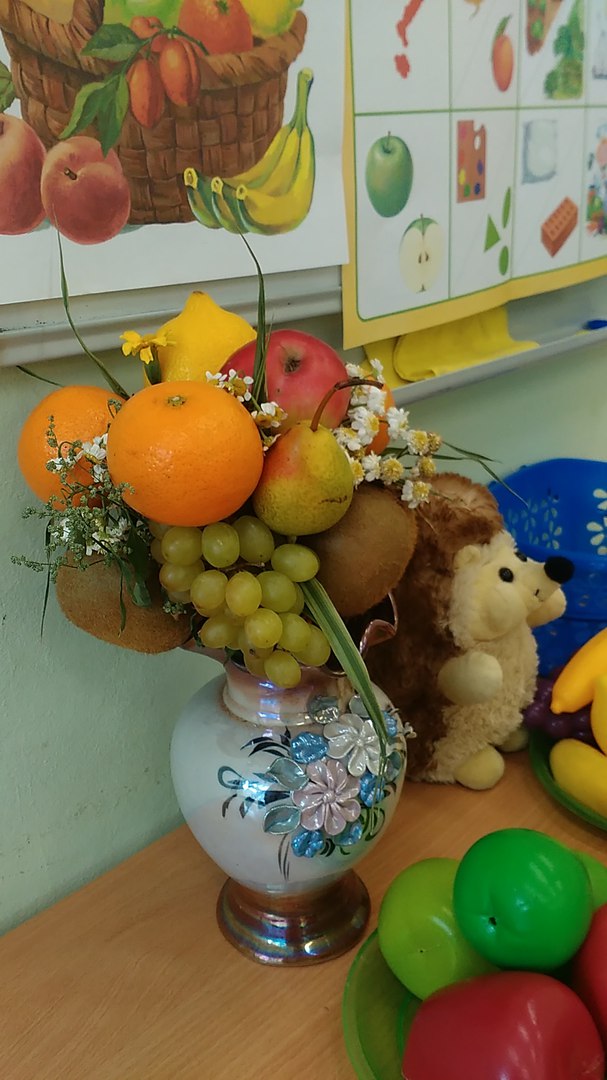 Тема «Фрукты»
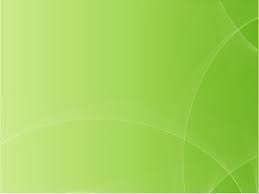 Объемная наглядность (макеты, муляжи, геометрические фигуры); функция – знакомство с теми предметами, где объемное изображение играет роль в восприятии.               Тема «Мой дом. Мой адрес»
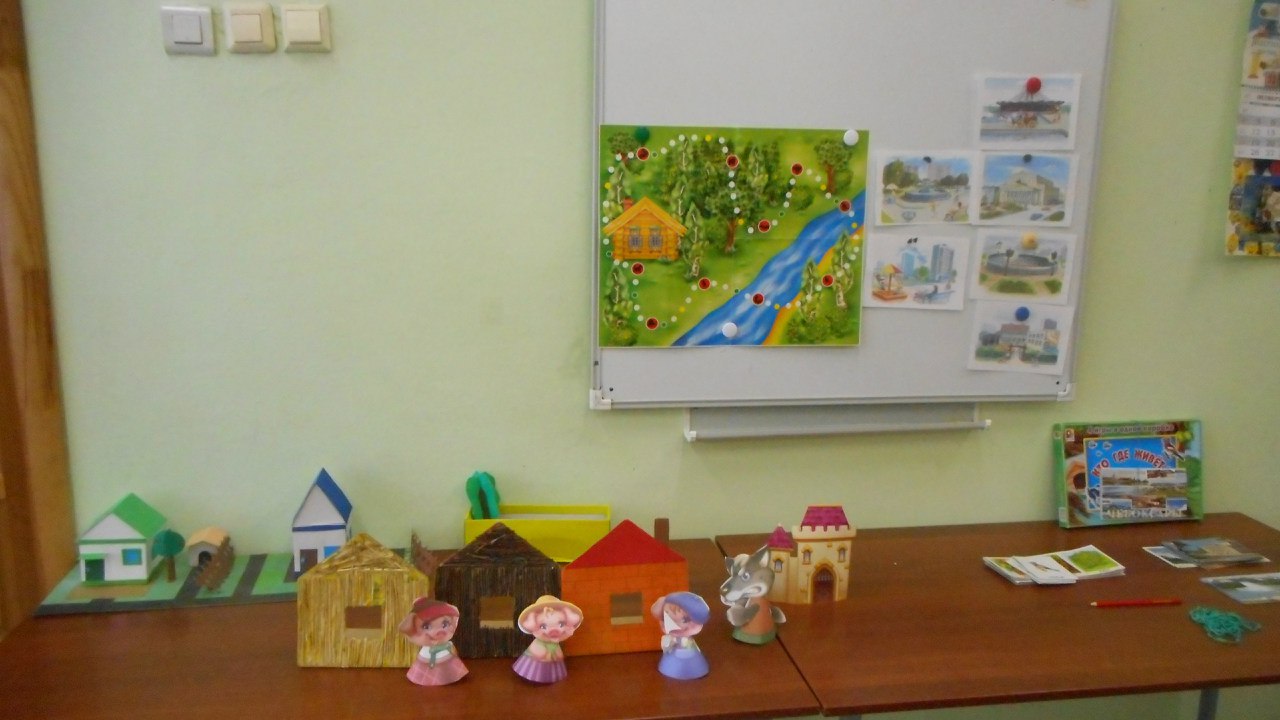 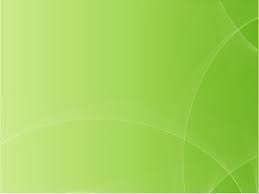 Тема «Мой дом» и «Овощи»
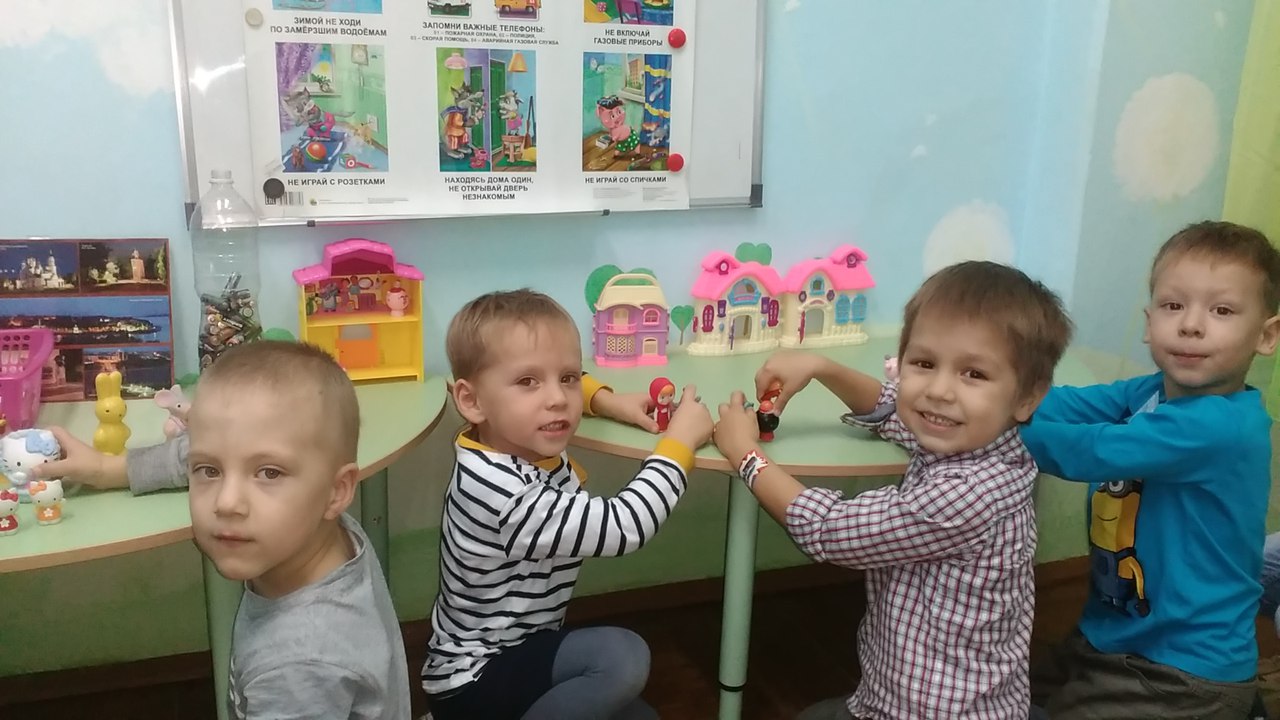 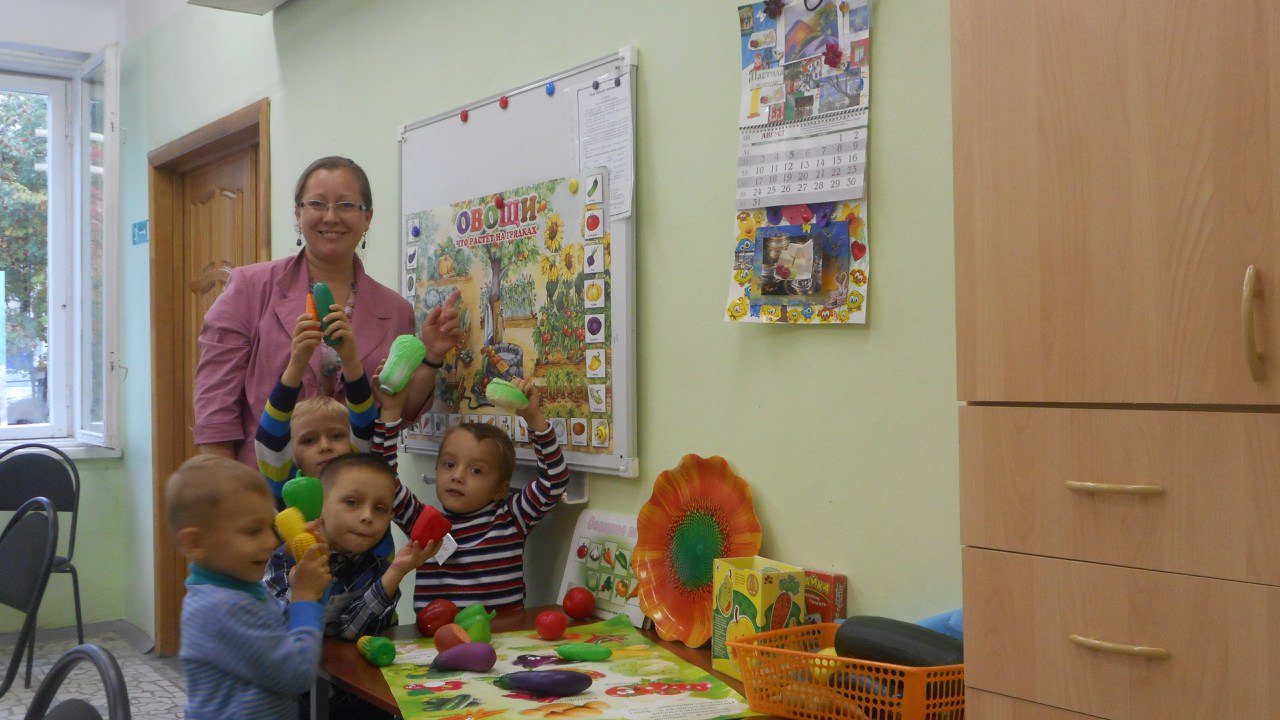 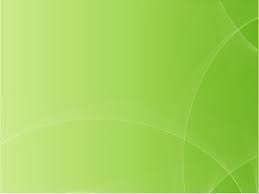 Тема «Посуда»
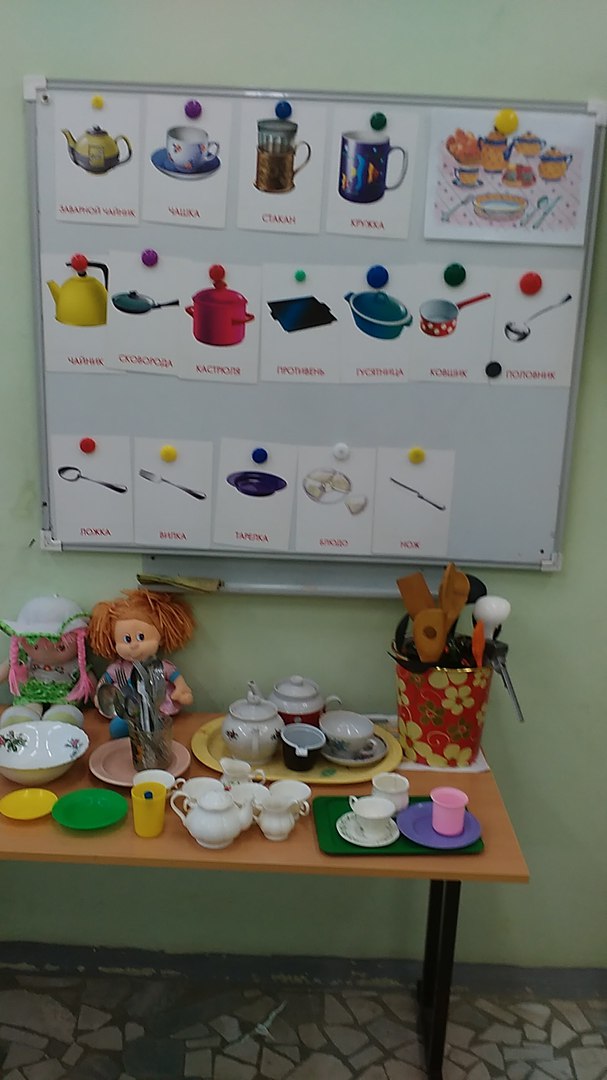 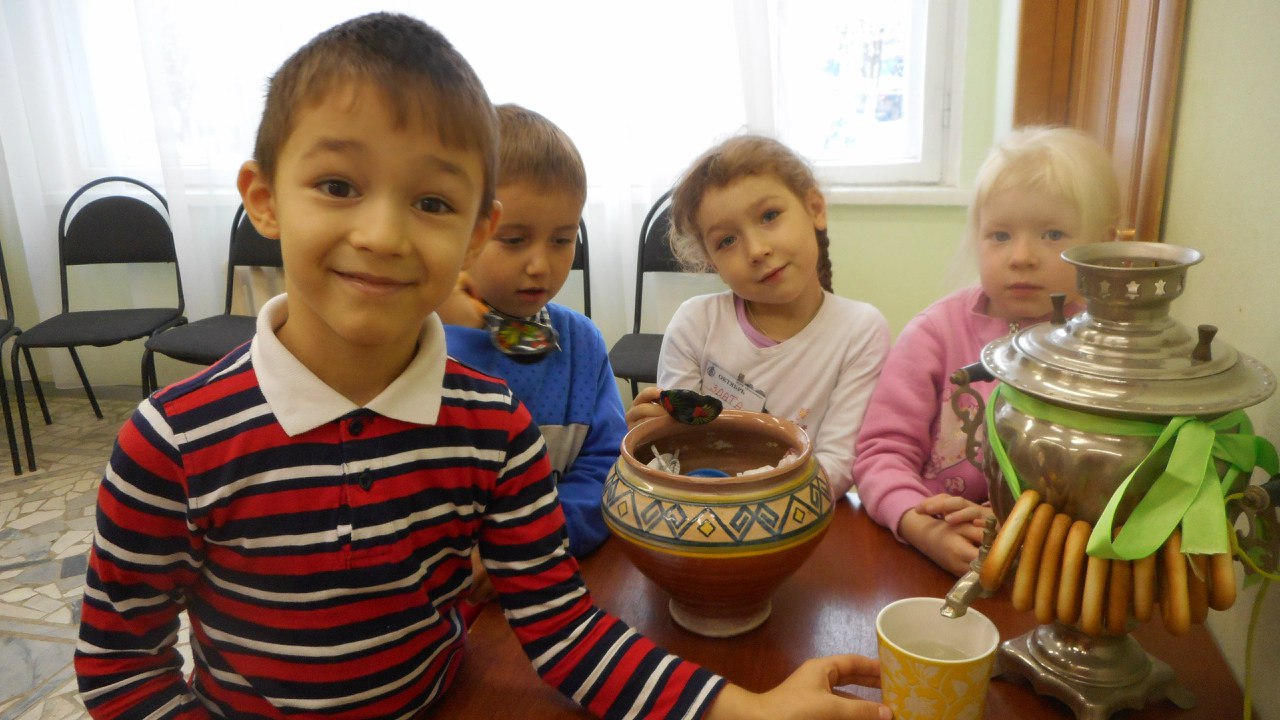 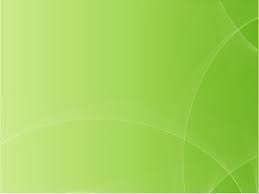 Тема «Посуда»
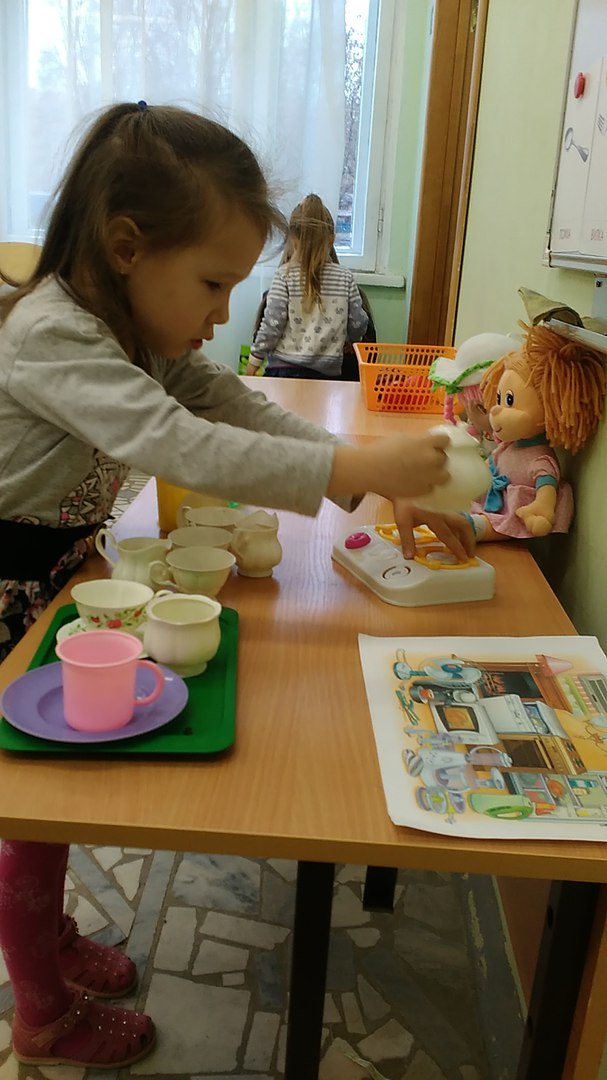 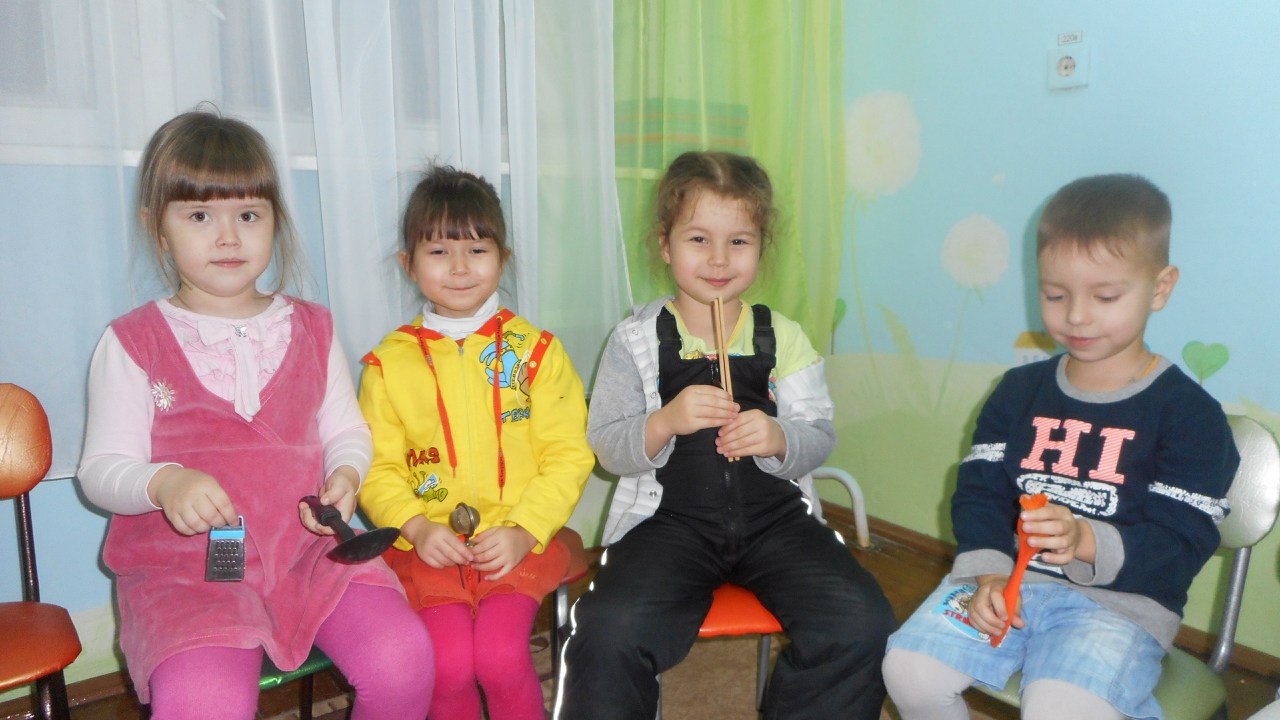 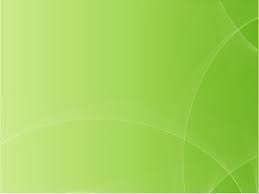 Тема «Животные Севера»
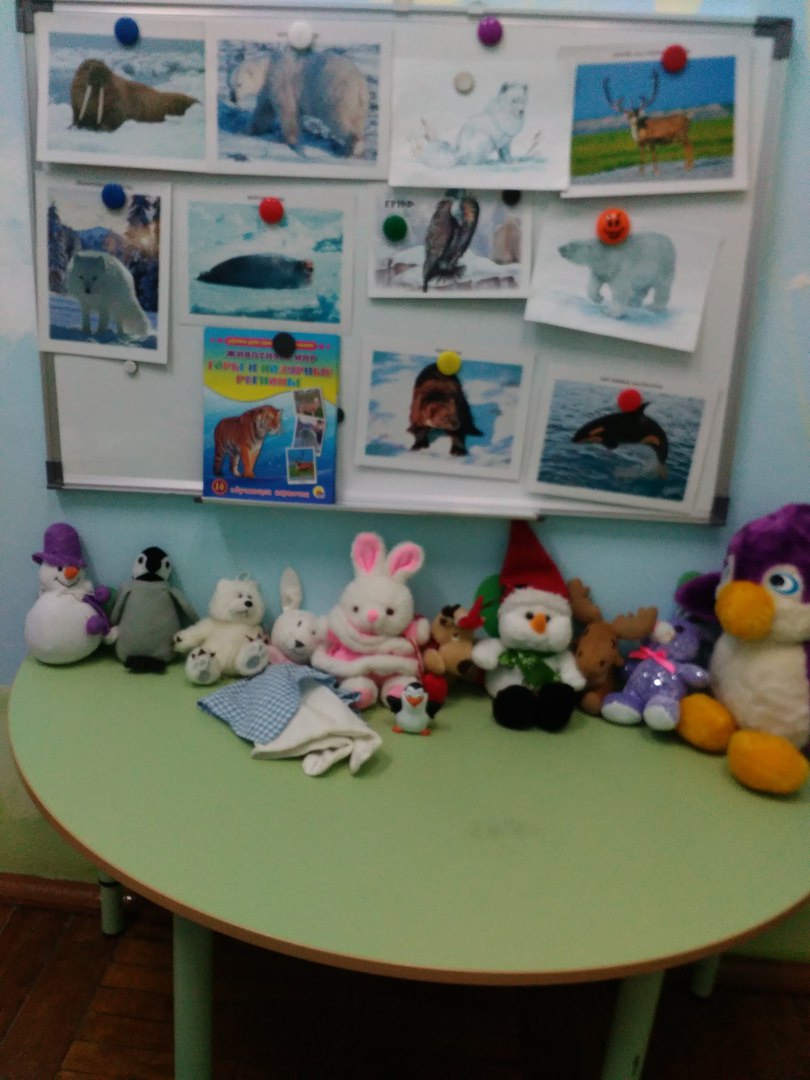 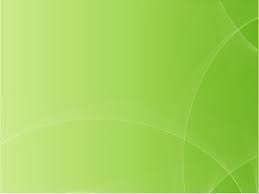 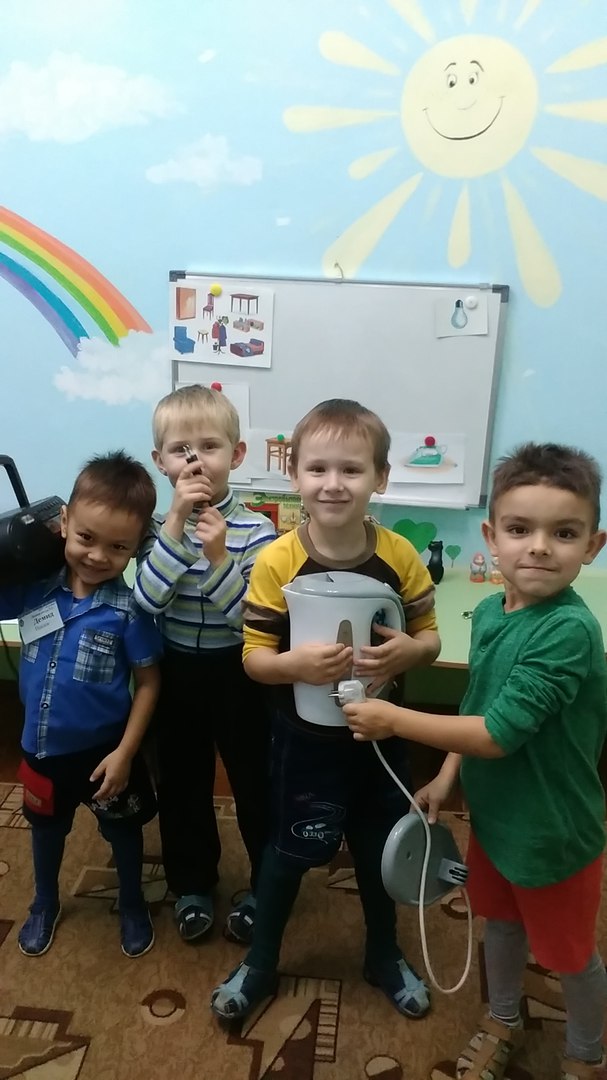 Тема «Электрические приборы» и «Грибы»
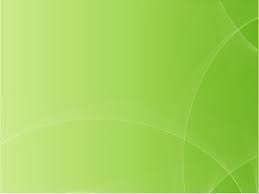 Картинная и картинно-динамическая наглядность (картины, рисунки, фотографии, диапозитивы, кино); функция - познакомить с какими-то фактами, предметами, явлениями через их отображение.
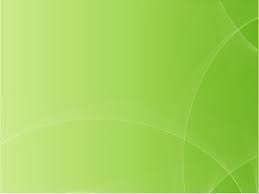 Звуковая наглядность; функция – воспроизведение звуковых образов. Тема «Птицы»
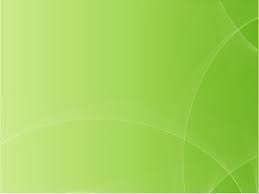 Тема «Птицы»
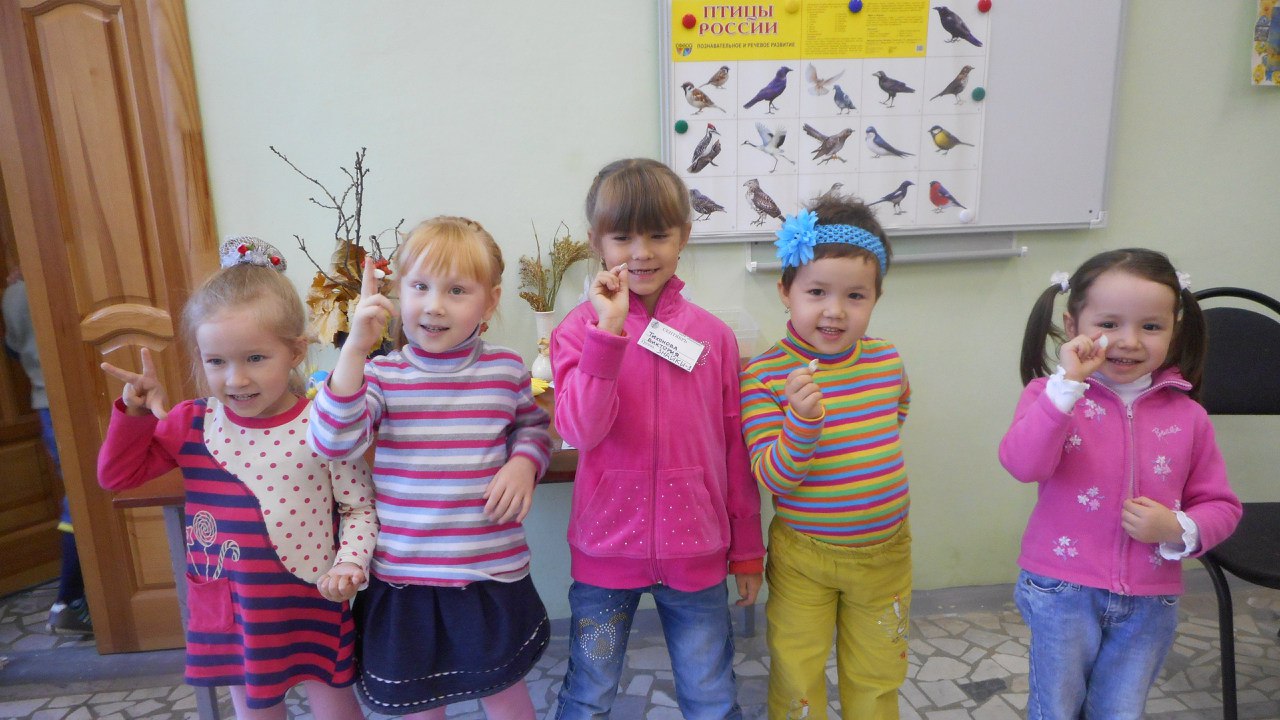 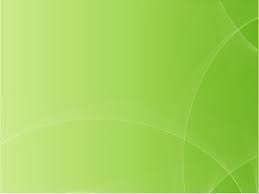 Тема «Домашние птицы»
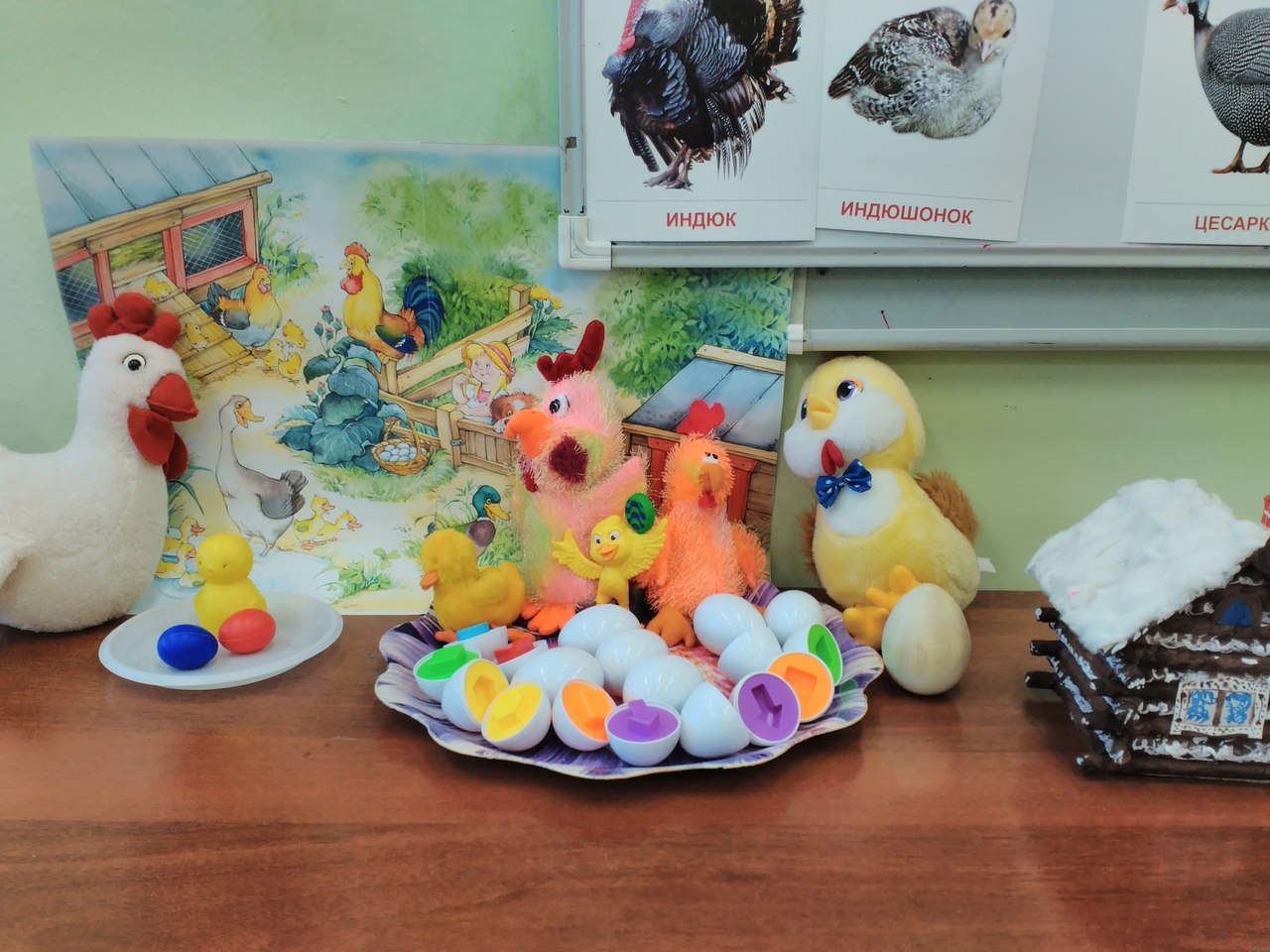 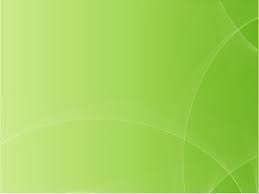 Тема «Музыкальные инструменты»
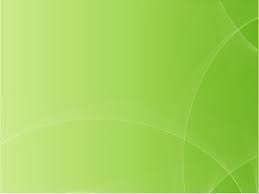 Тема «Инструменты. Музыкальные инструменты»
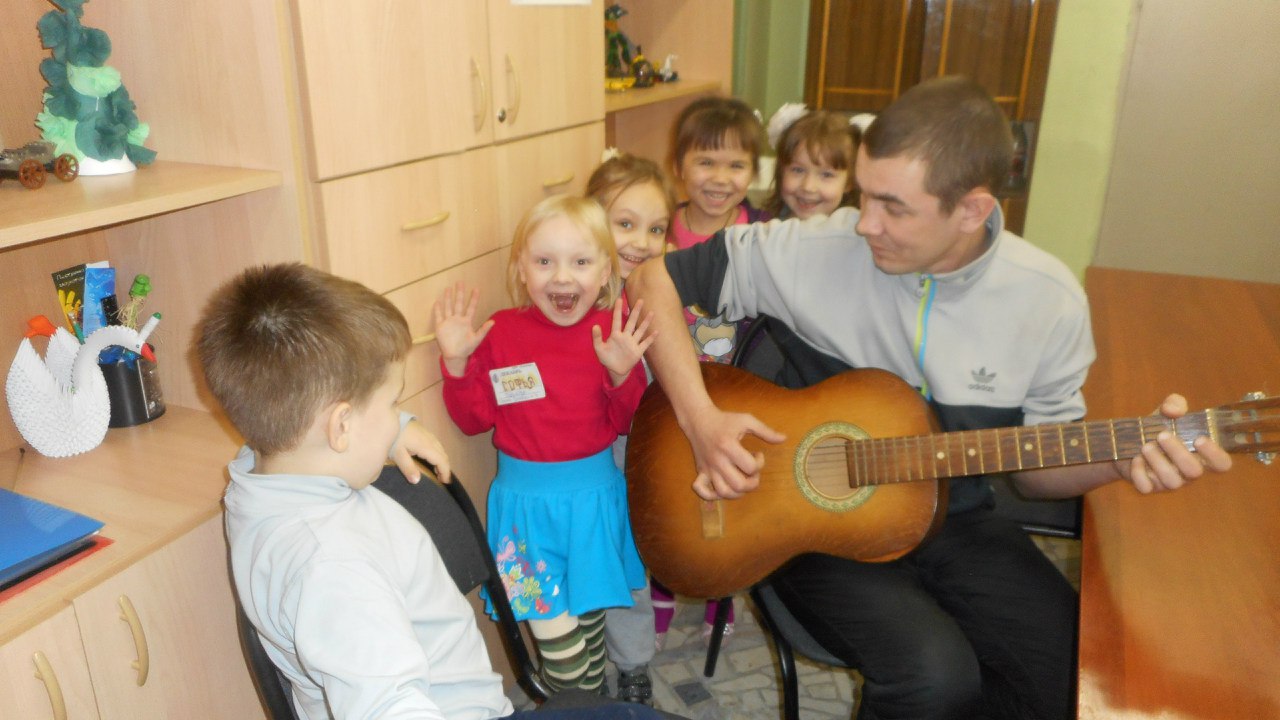 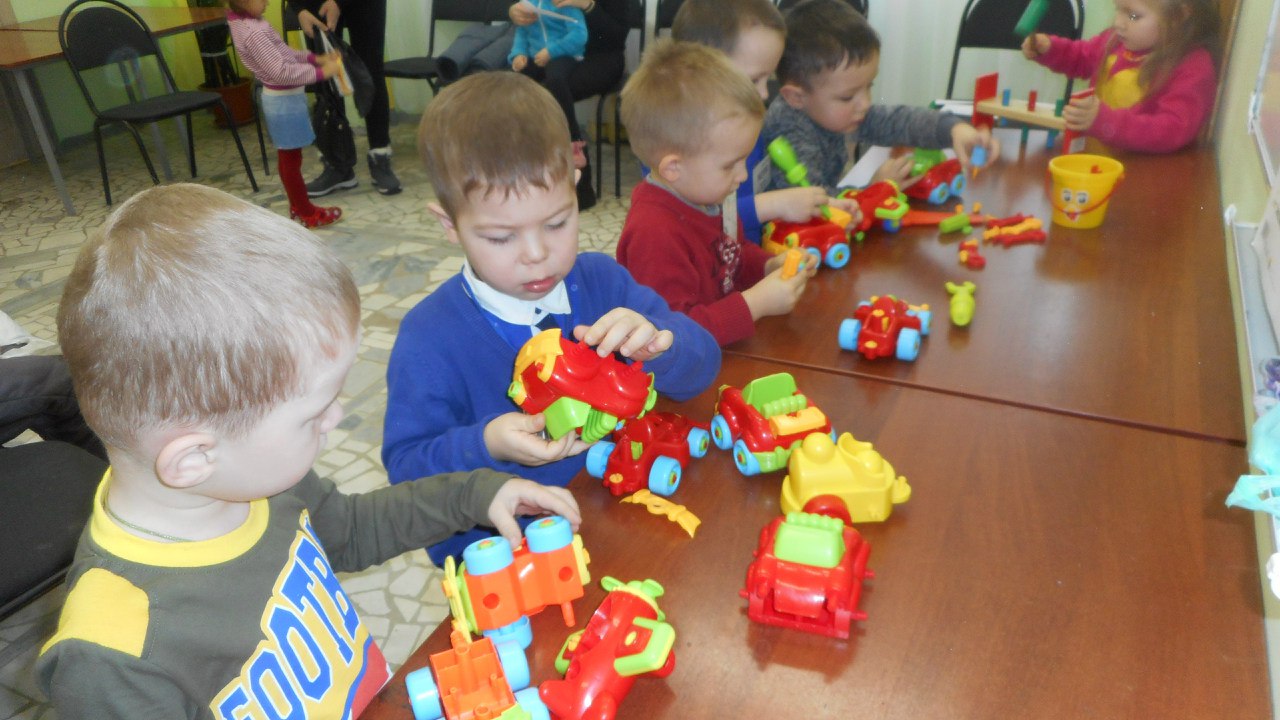 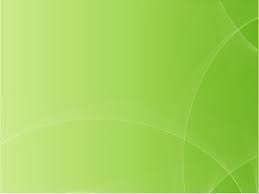 Тема «Праздники»
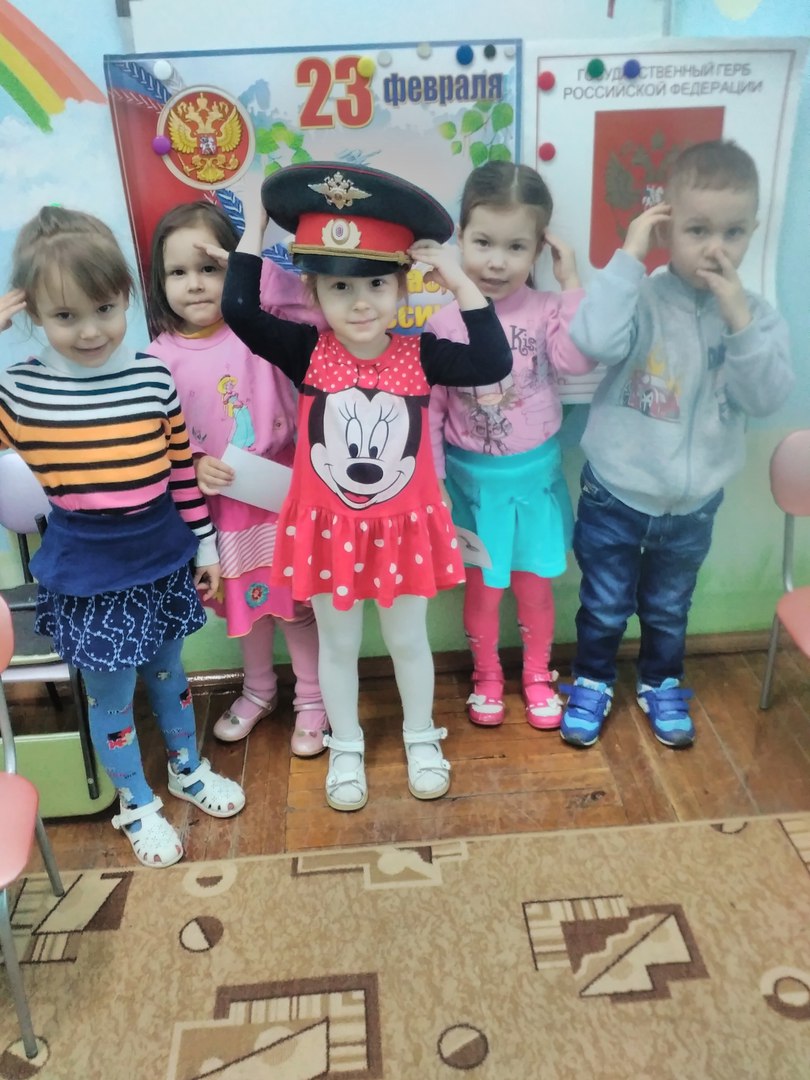 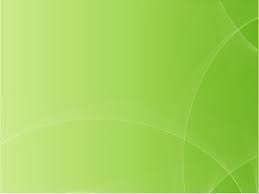 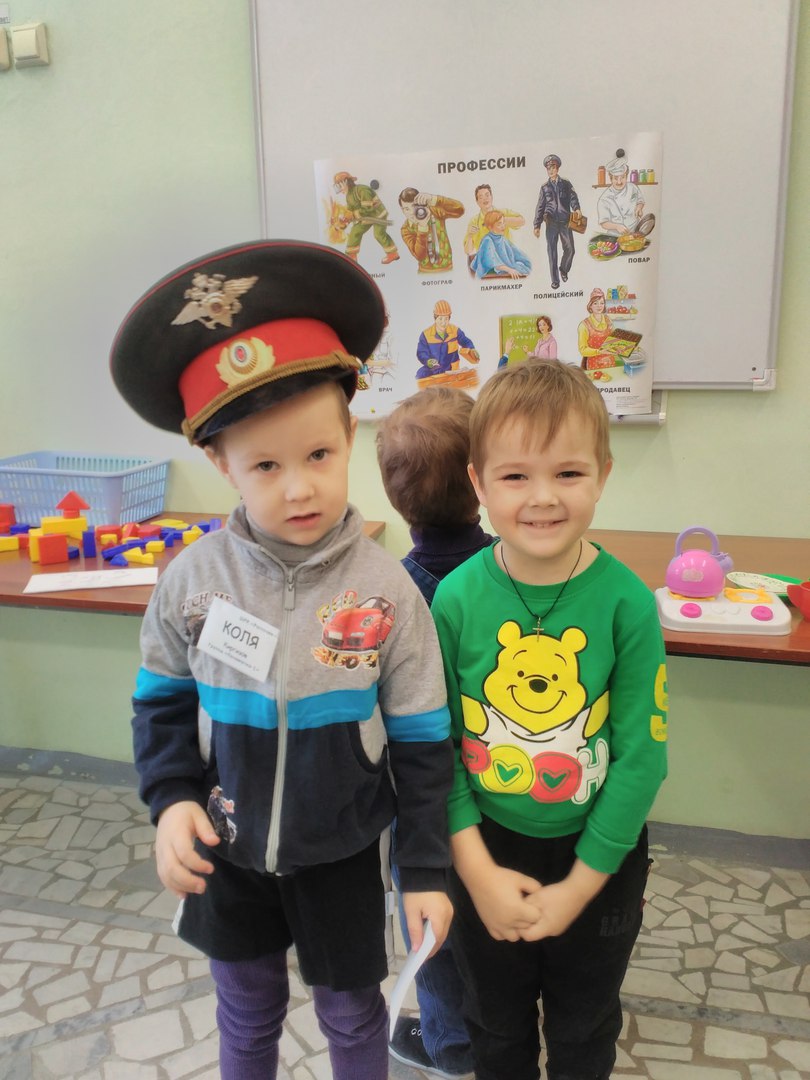 Тема «Профессии»
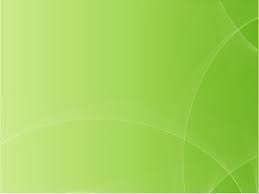 Тема «Ягоды»
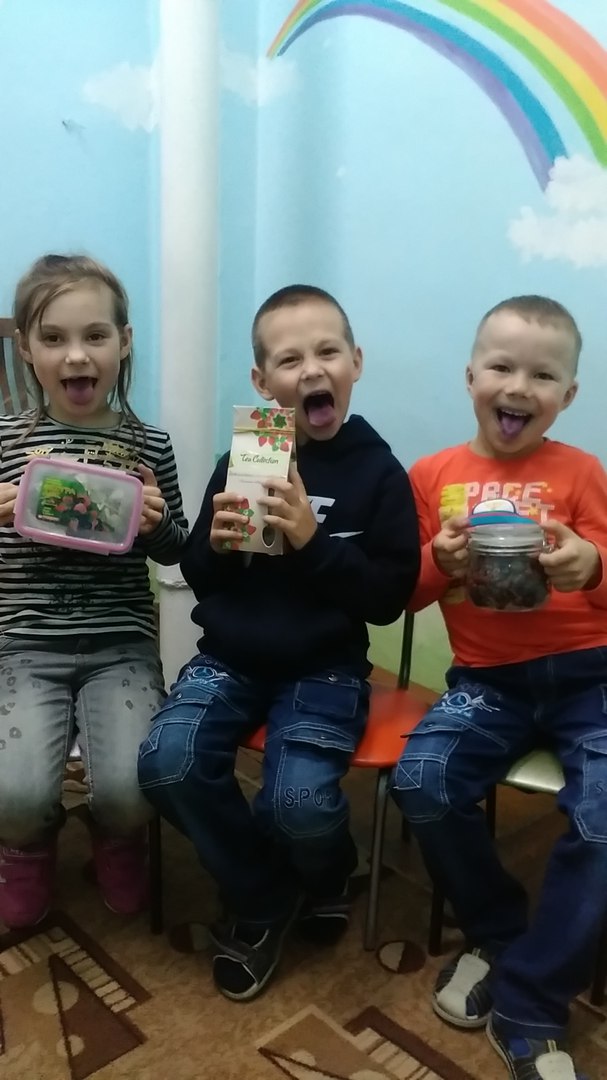 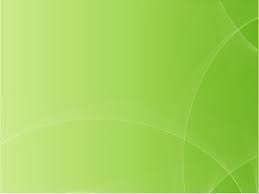 Тема «Одежда. Обувь. Головные уборы»
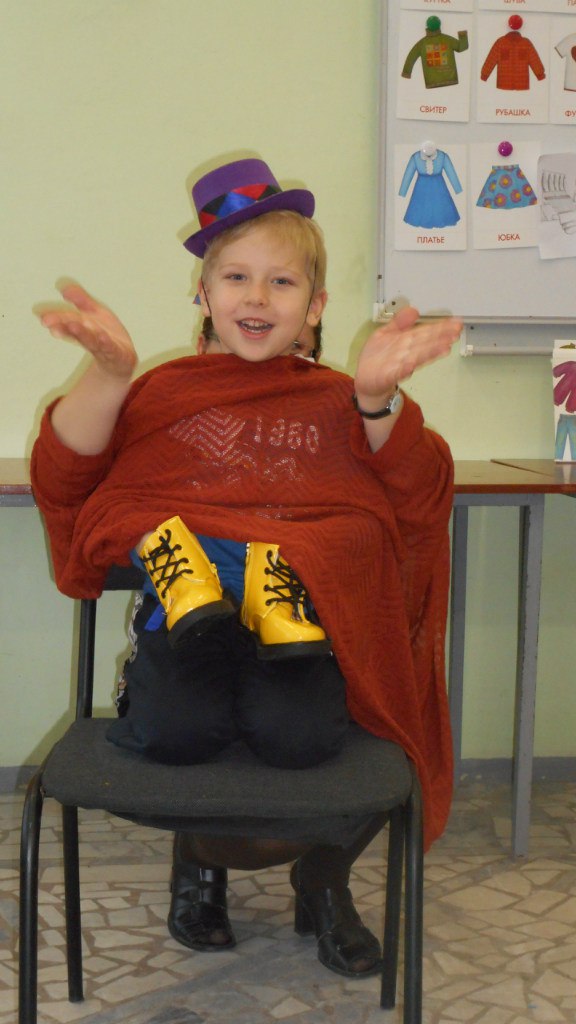 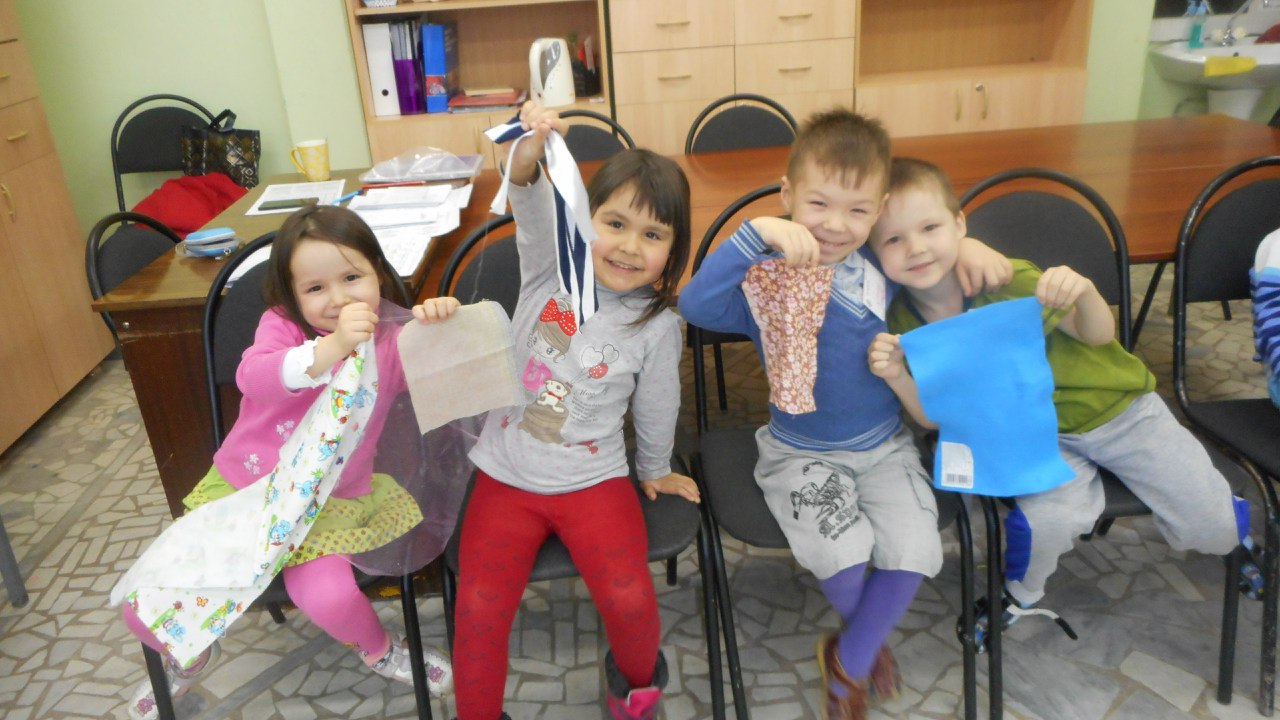 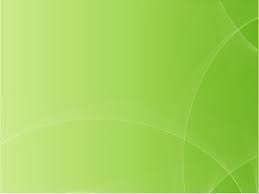 Смешанная наглядность – учебный звуковой кинофильм; функция – воссоздание наиболее полного живого отображения действительности.
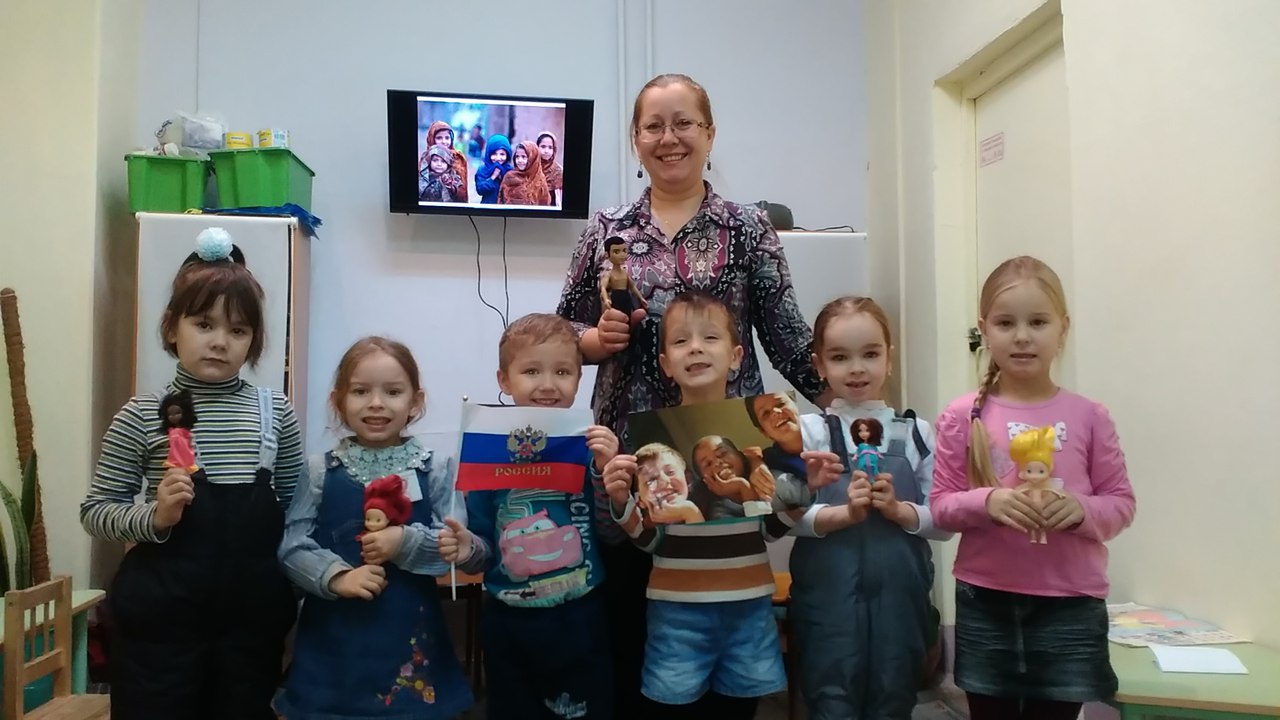 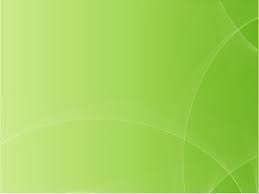 Символическая и графическая наглядность (чертежи, схемы, карты, таблицы); функция - развитие абстрактного мышления, знакомство с условно-обобщенным, символическим отображением реального мира.
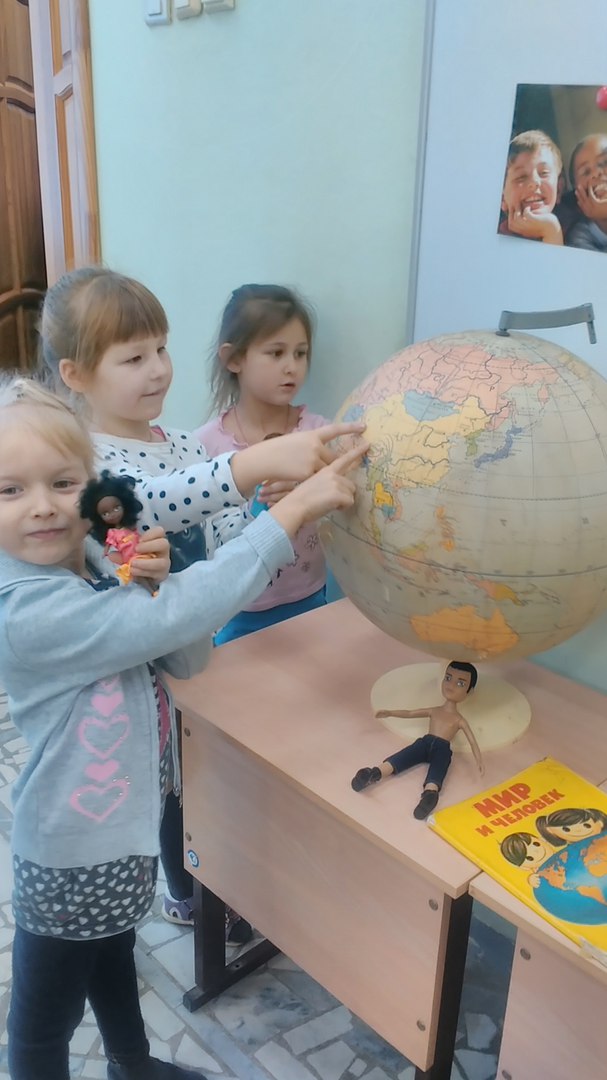 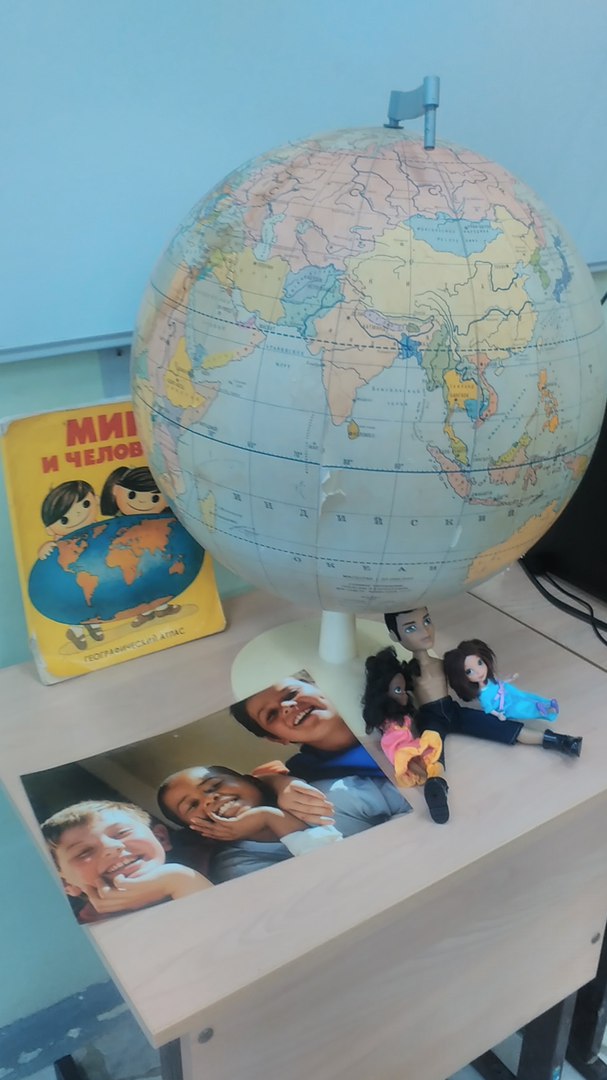 Тема «Народы мира»
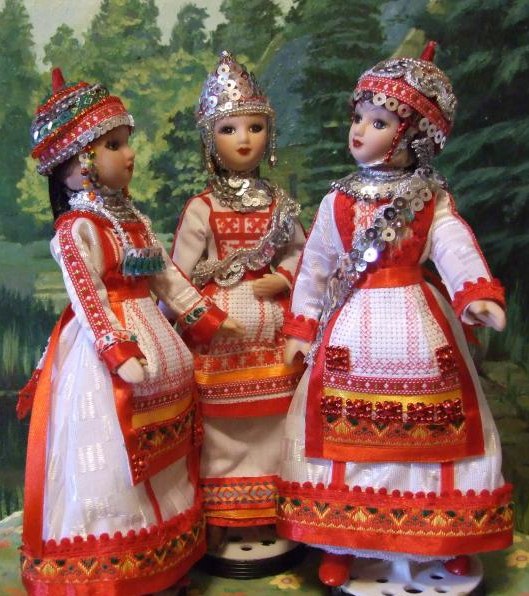 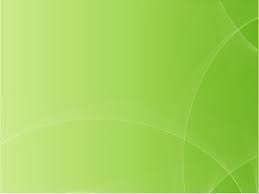 Экспериментальная наглядность (явления испарения, таяния льда); функция – знакомство с явлениями и процессами в ходе опытов, наблюдений.
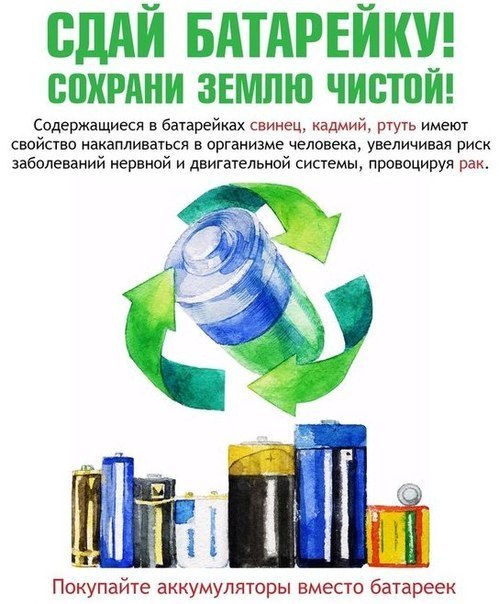 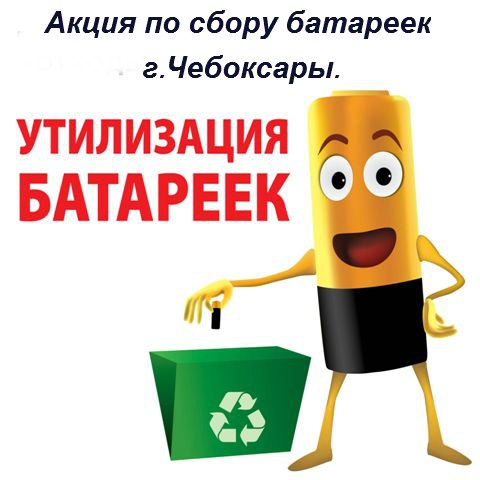 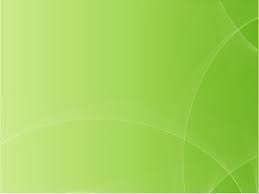 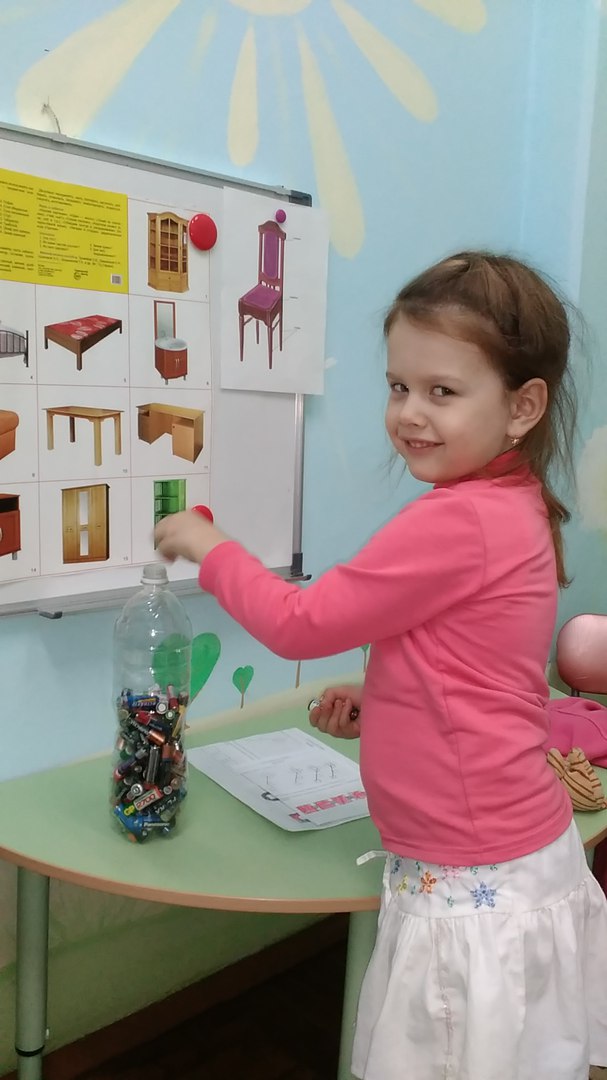 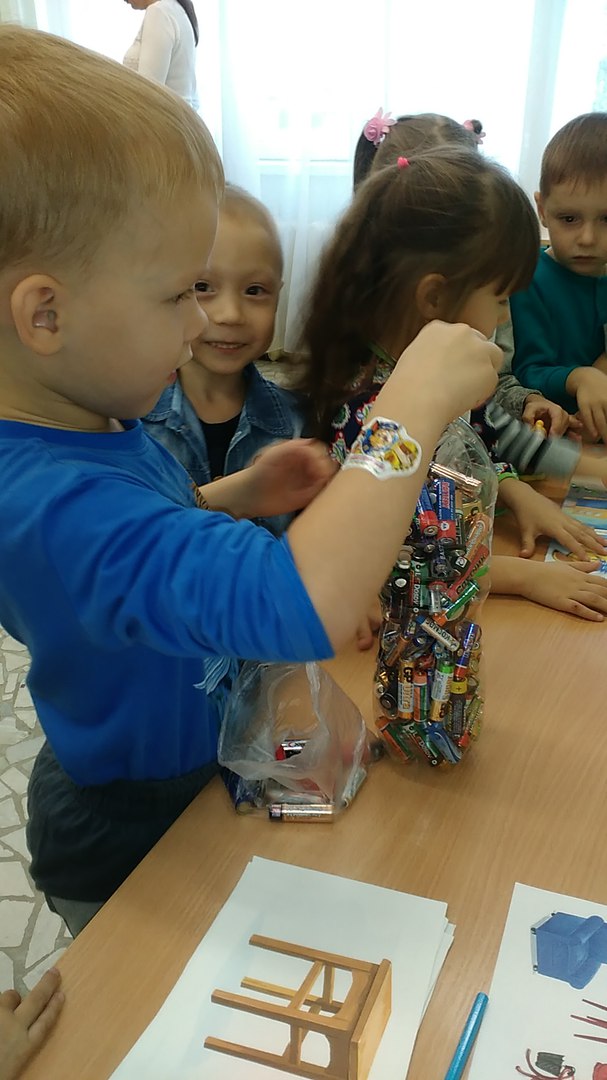 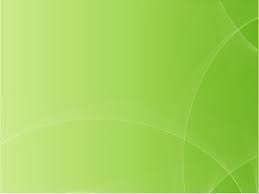 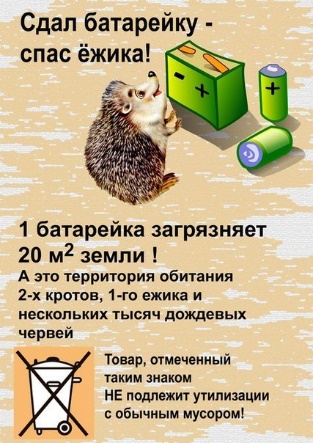 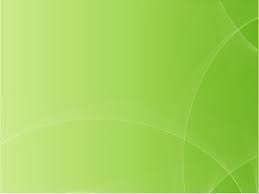 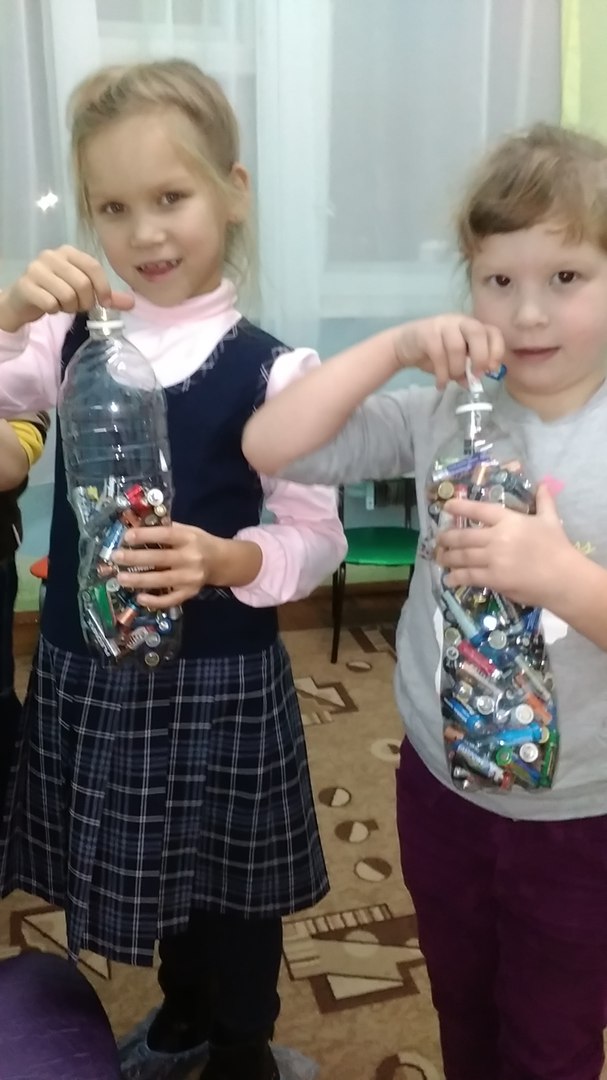 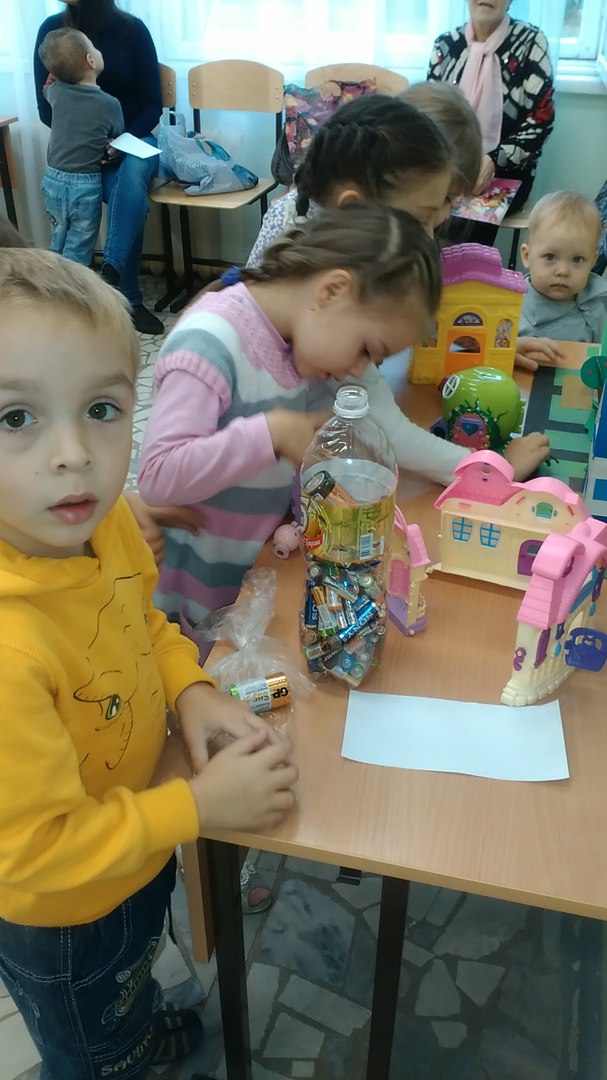 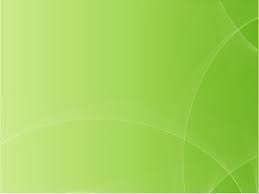 Наглядность способствует развитию мыслительных операций ребенка и обеспечивает переход от конкретного к абстрактному.
Систематическое применение наглядности во время занятий увеличивает самостоятельность, активность, формируется положительное отношение к предмету.
 
Ребенок приобретает богатый чувственный опыт, овладевает умением его расширять и углублять, учится воспринимать окружающий мир, свой опыт использует в своей практической и умственной деятельности.
  
Применение наглядных материалов на занятиях по окружающему миру очень плодотворно сказывается на результате процесса обучения и усвоении знаний.
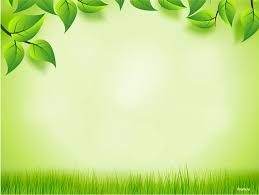 Спасибо за внимание!